Politička kultura i svakodnevica u hrvatskim zemljama u razvijenom srednjem vijeku i ranom novom vijeku
Izvješće s državnog stručno-znanstvenog skupa za učitelje i nastavnike povijesti u osnovnim i srednjim školama u Republici Hrvatskoj u on-line okruženju (ZOOM aplikacija), održanog 27. i 28. lipnja 2022. u organizaciji AZOO
ŽSV učitelja Povijesti Varaždinske županije
OŠ I. K. Sakcinskog, Ivanec, 24.11.2022.
Bojana Perko, prof. geografije i povijesti
VI. osnovna škola Varaždin
Ciljevi skupa:
[Speaker Notes: koje imaju karakter interdisciplinarnosti i multidisciplinarnosti
podići kvalitetu planiranja nastave i to na temelju najnovijih znanstvenih spoznaja o učenju i poučavanju, kao i usklađivanje sadržaja poučavanja, nastavnih aktivnosti i nastavnih metoda s zahtjevima kurikula]
Predavači i teme – 1. dan
[Speaker Notes: Muškardin, Milohanić i Kartelo Nekić - HRVATSKO SREDNJOVJEKOVLJE U NASTAVNOJ PRAKSI]
Predavači i teme – 2. dan
[Speaker Notes: Božić, Andrić, Slaviček i Daus, Mažuranić - HRVATSKO SREDNJOVJEKOVLJE U NASTAVNOJ PRAKSI]
dr.sc. Zdenka Janeković Römer
osnova – bizantsko pravo
Statut opisuje porijeklo Splita – salonitanski plemići, porijeklo od Trojanaca
utjecaj Crkve na svjetovnu vlast – vidljiv kod većine komuna
nadbiskup – sudjeluje u vlasti
pomagao rješavati sporove građana
doživotna vlast  pokazuje važnost nadbiskupa
građani se ne mogu odreći građanstva; no moguće ga je oduzeti  posebna knjiga  na sramotu i primjer drugima
Život u srednjovjekovnom gradu na primjeru Splitskog statuta iz 1312. godine (život grada i gradskih institucija, o građanstvu i odnosu sekularnih i crkvenih vlasti)
povećanje broja članova vijeća  zatvaranje vijeće 1334.
članovi – samo plemići stariji od 18 g. čiji su očevi i djedovi bili članovi
članovi ne mogu biti stranci i izvanbračna djeca 
 vlast se temelji na rođenju – oni se nisu iskvarili, puni su građanskih vrlina (iako su svi rođeni od Adama i Eve)
Život u srednjovjekovnom gradu na primjeru Splitskog statuta iz 1312. godine (život grada i gradskih institucija, o građanstvu i odnosu sekularnih i crkvenih vlasti)
razlike u kaznama – prema statusu
Ako bi neki neplemić uputio plemiću uvredljive riječi neka plati globu 100 solida. Ako ne bi mogao platiti (…) treba ga šibati po cijelom gradu i predgrađu. (Statut, IV, c.12)
Ako bi kao posljedica udarca došlo do krvi, kad plemić udari neplemića, neka se kazni sa 10 libara. A ako neplemić udari plemića rukom, nogom, kamenom, remenom ili batinom, uz prolijevanje krvi, i ne bi mogao platiti kaznu (20 libara), neka mu se odsiječe ruka. (Statut, IV, c.16)
Kad god plemić razgovara s kojim pučaninom, taj pučanin mora stajati dok god plemić bude s njim razgovarao, pod prijetnjom kazne od 5 solida. (Statut, IV, c. 115)
Život u srednjovjekovnom gradu na primjeru Splitskog statuta iz 1312. godine (život grada i gradskih institucija, o građanstvu i odnosu sekularnih i crkvenih vlasti)
[Speaker Notes: Razlike unutar plemićkog sloja – suci mogu biti samo iz užeg kruga plemića – ako su otac i djed bili suci]
Život u srednjovjekovnom gradu na primjeru Novigradskog statuta
Valentina Milohanić, prof.
Kolana od statuti
dostupni za besplatno preuzimanje putem mrežne stranice projekta Fontes Istrie medievalis (https://fontesistrie.eu/hr/separati)
Novigradski statut
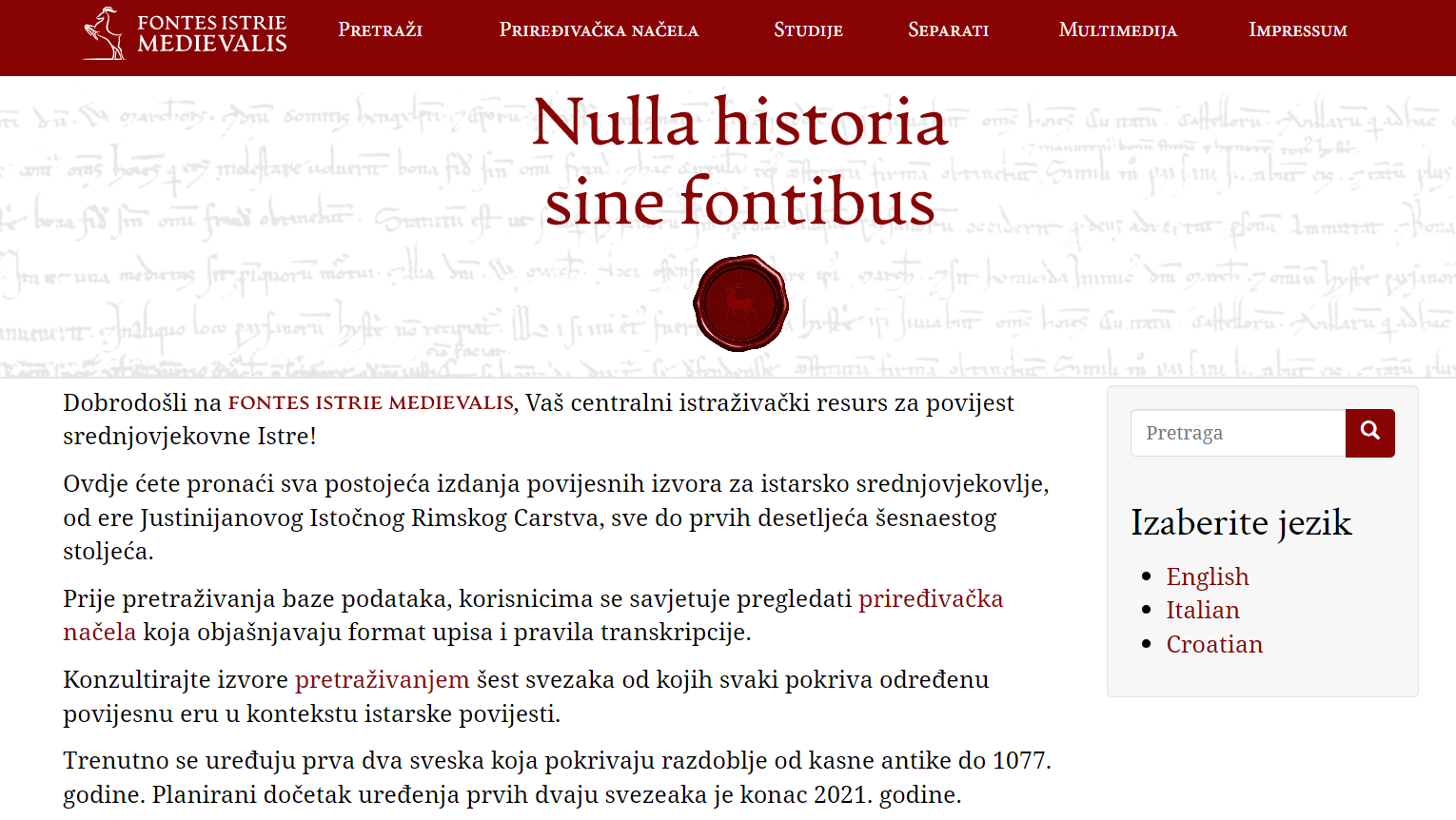 [Speaker Notes: Kolana od statuti - serija pokrenuta 2007. s ciljem (re)publikacija svih srednjovjekovnih statuta istarskih zajednica (na hrv. i tal. uz digitalnu reprodukciju najstarijeg sačuvanog rukopisa na kojem se temelji transkripcija)
Vodnjan, Novigrad, Buzet itd.]
Život u srednjovjekovnom gradu na primjeru Novigradskog statuta
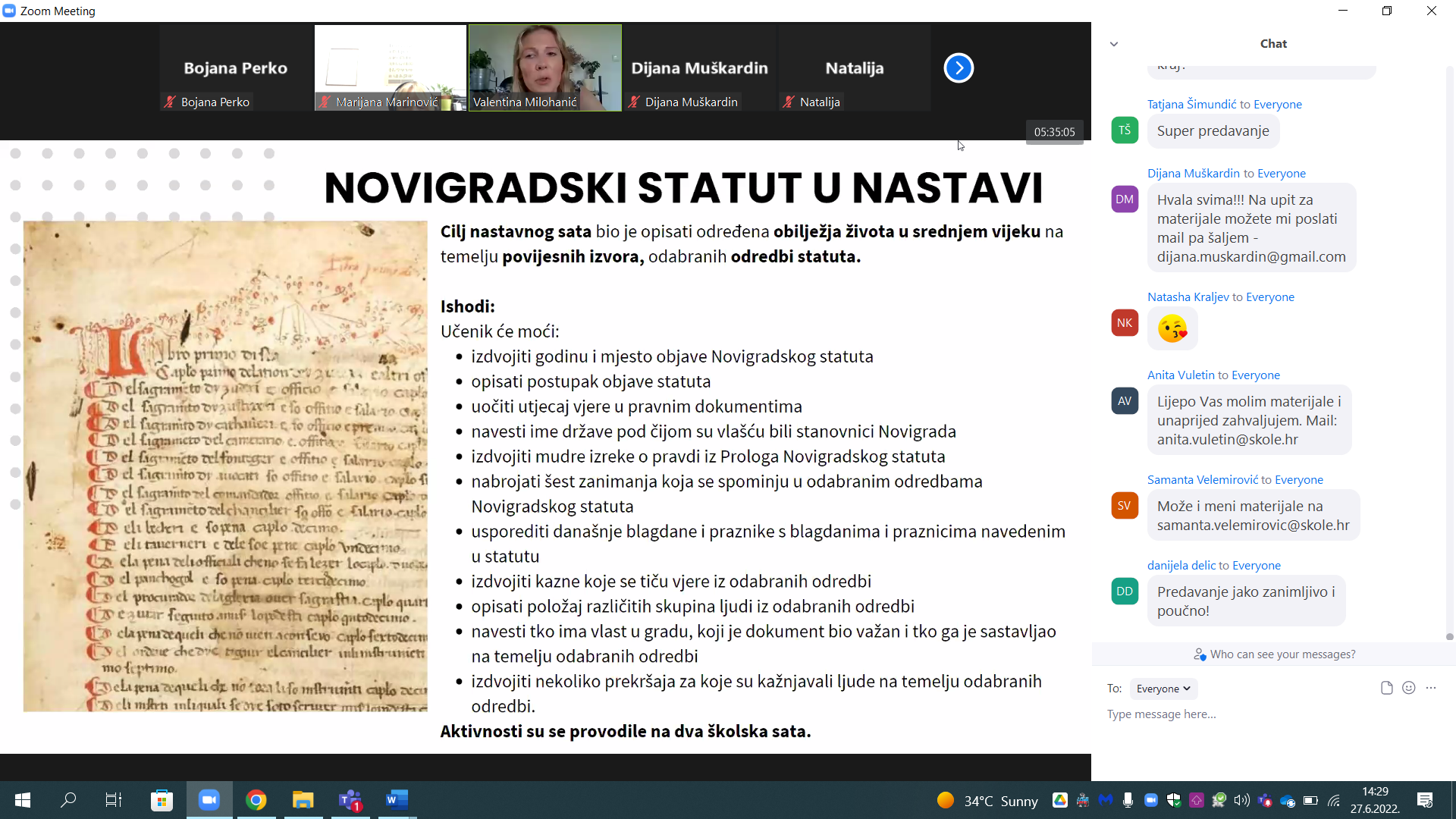 nastavna jedinica: Život u srednjovjekovnom gradu
2 školska sata
na primjeru zavičajne povijesti
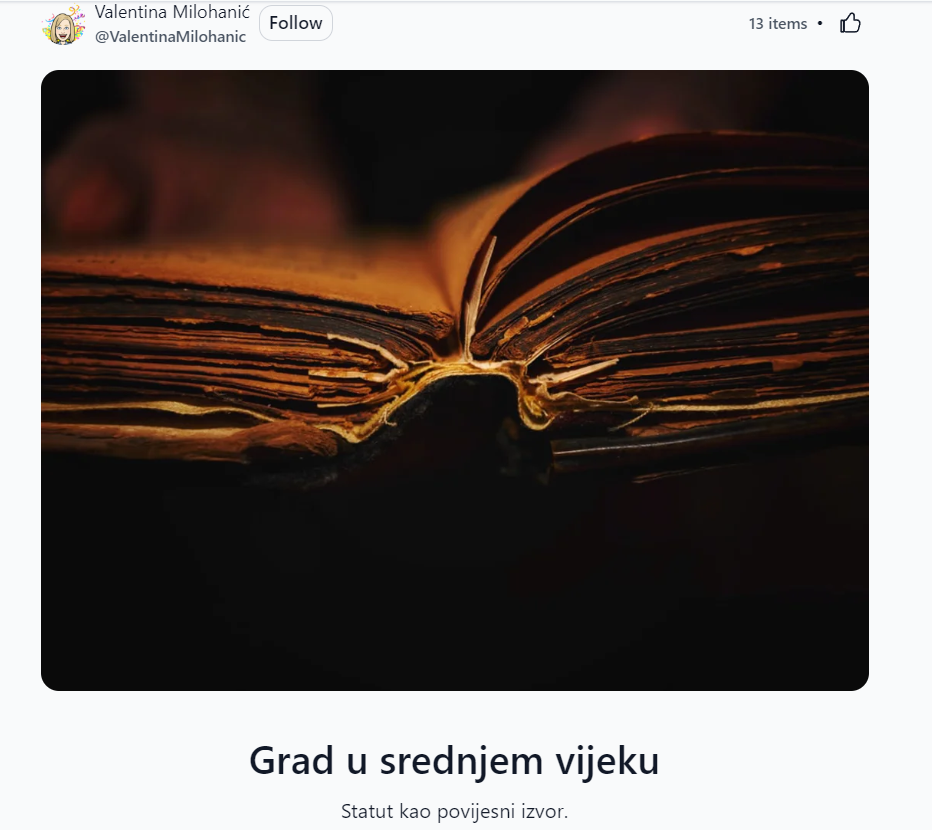 Život u srednjovjekovnom gradu na primjeru Novigradskog statuta
uvodna aktivnost – 15 min
prezentacija u digitalnom alatu Wakelet – prolog Novigradskog statuta (https://wakelet.com/wake/Md_EDKUxlzrr1fu-9jn4Z)
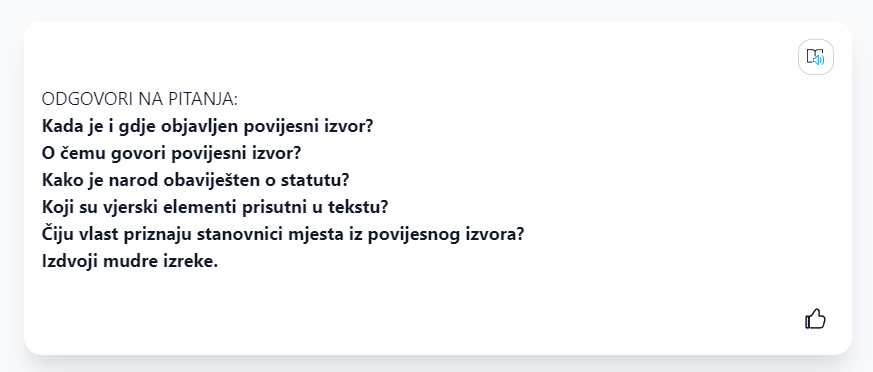 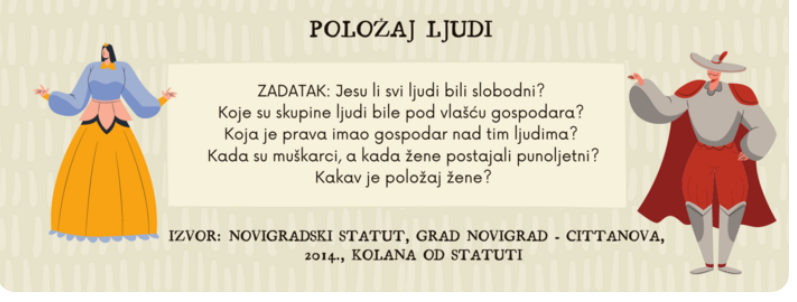 Život u srednjovjekovnom gradu na primjeru Novigradskog statuta
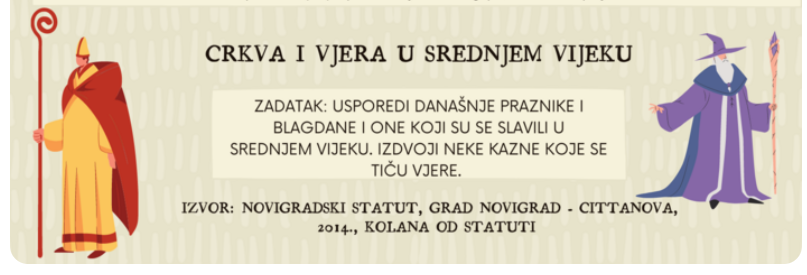 glavna aktivnost – 65 min
rad u skupini: Marija, Marko, Pelagije, Maksim (imena svetaca iz prologa)
https://wakelet.com/wake/Md_EDKUxlzrr1fu-9jn4Z 
nastavni listić s odabranim odredbama iz statuta i zadatkom (10-ak minuta)
preuzimaju novi listić  riješe sva 4 listića
usmena provjera i analiza
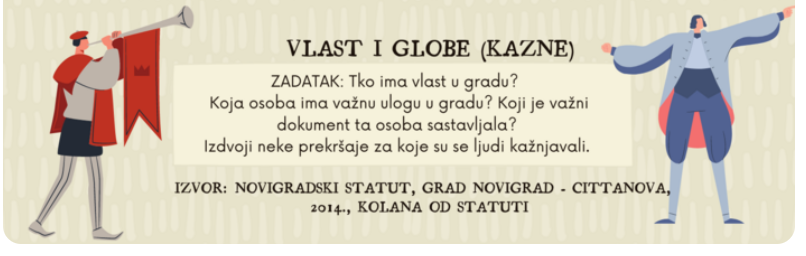 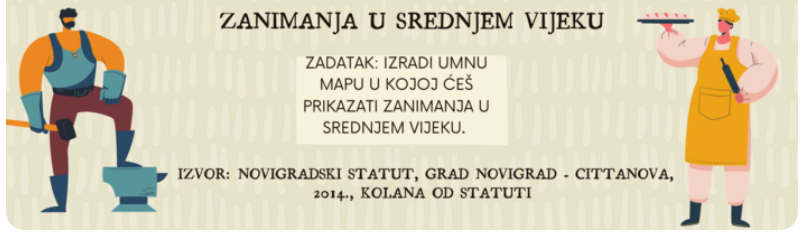 Život u srednjovjekovnom gradu na primjeru Novigradskog statuta
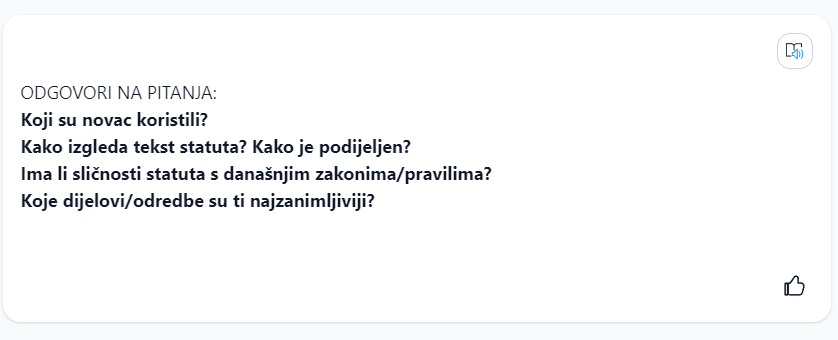 završna aktivnost – 10 min

listići za preuzimanje (u PDF-u)
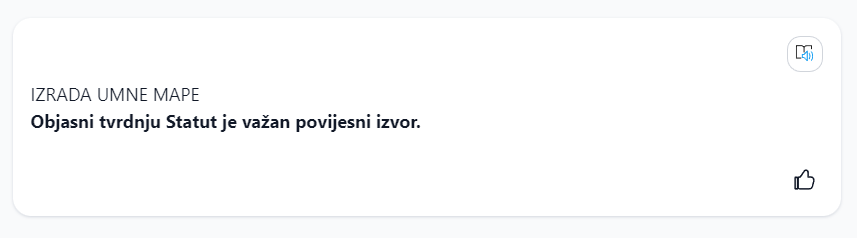 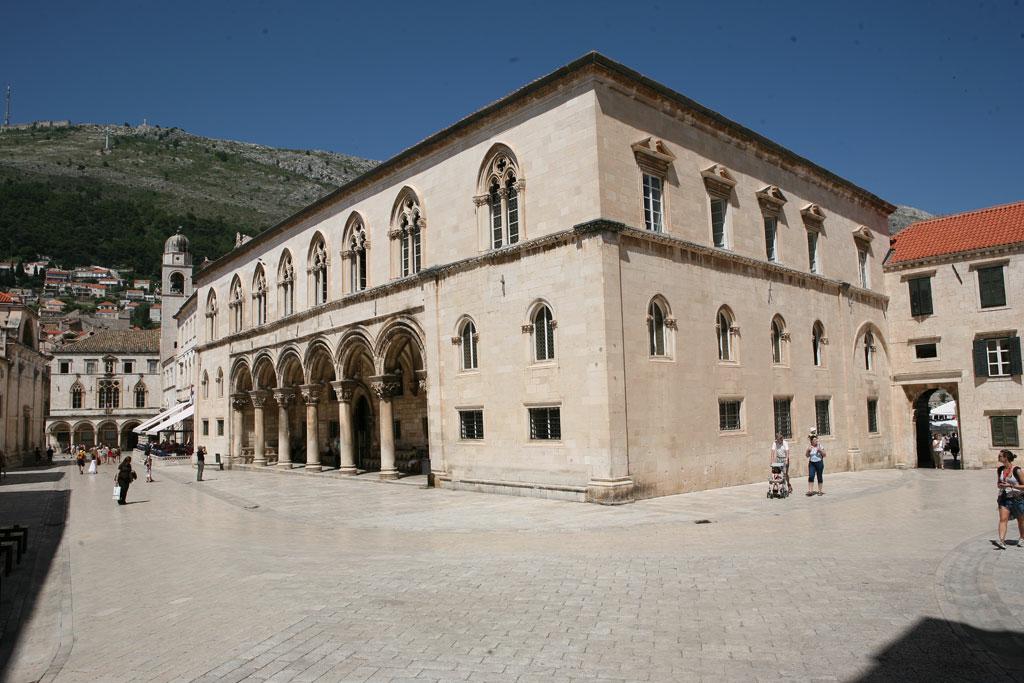 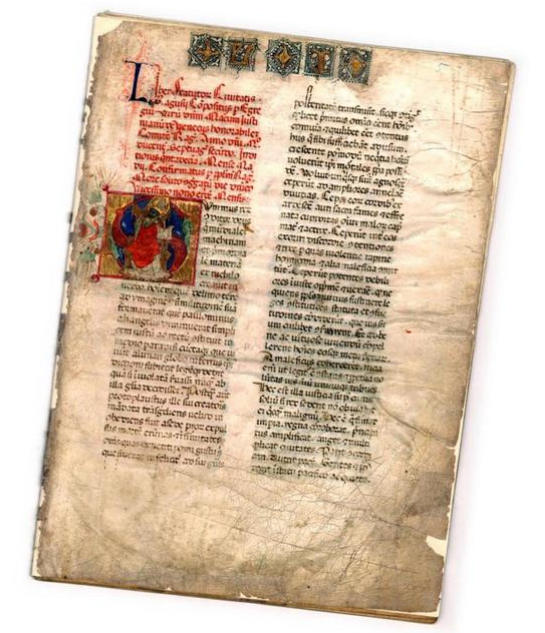 Politika i svakodnevica Dubrovnika u doba kuge
dr. sc. Gordan Ravančić
universitas/communitatis
Statut Grada 1272.
osnove političkog života i uprave istočnojadranske komune
mjesta javno-političkog života i svakodnevice
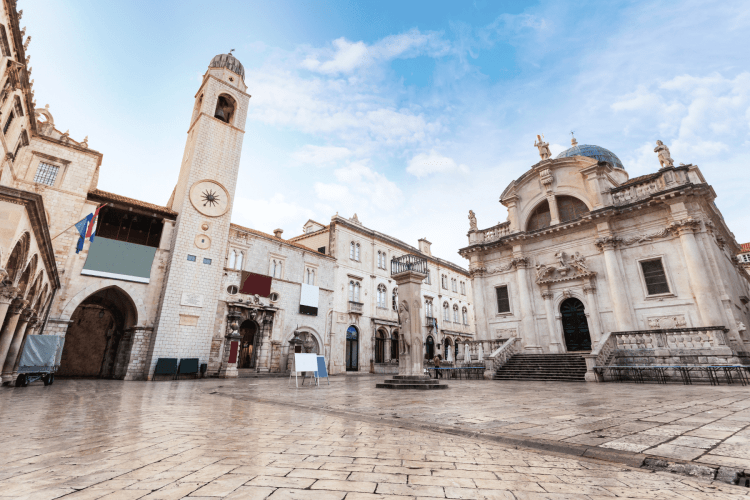 [Speaker Notes: 2022. godina - Godina Dubrovačkog statuta (750 g.)
Zakonodavna i upravna tijela (Veliko vijeće, Malo vijeće, Vijeće umoljenih (Senat))
Mjesta – Knežev dvor, Velika vijećnica, gradski trgovi i Placa, gradska luža (loggia)]
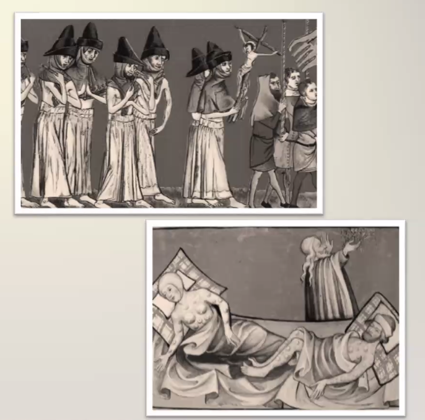 Politika i svakodnevica Dubrovnika u doba kuge
epidemije – destabilizirajući čimbenik društva
1348. – Crna smrt
Koliko epidemija u 14.-15. st? (1363., 1371-72., 1391., 1400., 1415.-16., 1422., 1433.)
utjecaj na populaciju, gospodarstvo, politiku/upravu
Božji gnjev kao uzrok kuge  kazna za ponašanje
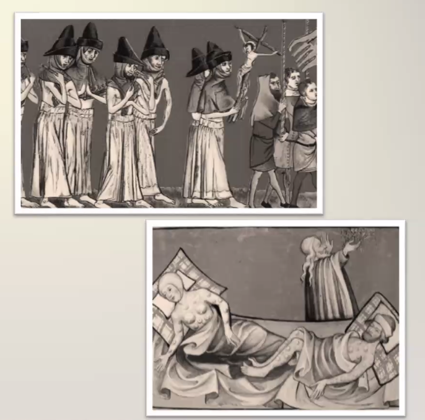 Politika i svakodnevica Dubrovnika u doba kuge
reakcija zajednice
strah od smrti  bijeg iz Grada
povećano pisanje oporuka  indikator destabilizacije  upućuje na epidemije
pokušaj zadržavanja normalnosti
demografski gubitak i oporavak
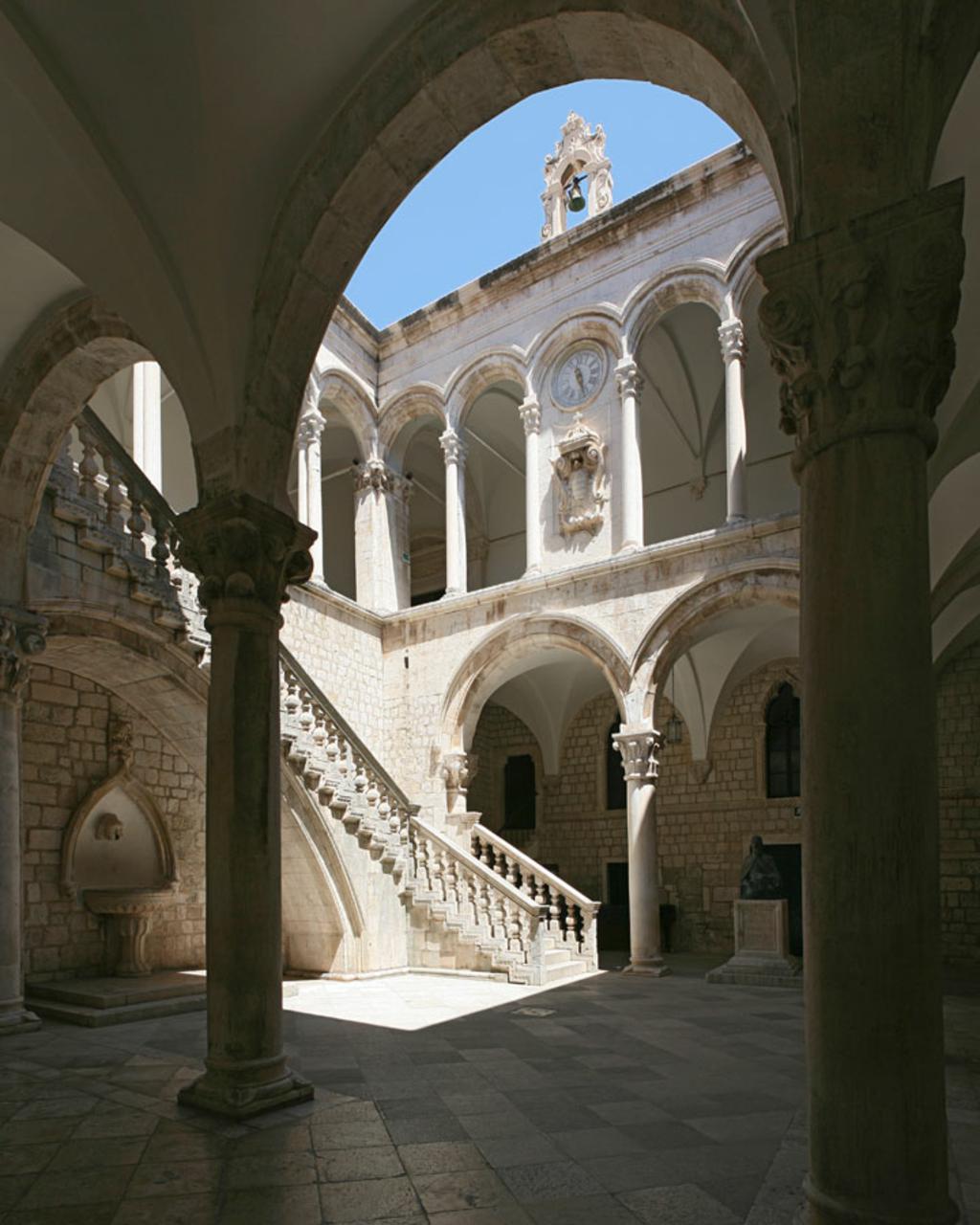 Politika i svakodnevica Dubrovnika u doba kuge
reakcija vlasti
interventne odluke vijeća
promjene u organizaciji uprave i javnog života
praćenje širenja epidemije u okolici  liječnička i diplomatska služba
1377. karantena
1397.-1426. razvoj zdravstvene službe
 radi očuvanja poretka, uprave i trgovine, a ne javnog zdravlja
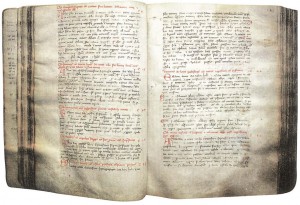 Hvala na pozornosti!
ŽSV učitelja Povijesti Varaždinske županije
OŠ I. K. Sakcinskog, Ivanec, 24.11.2022.
Bojana Perko, prof. geografije i povijesti
VI. osnovna škola Varaždin